ATIVIDADES COM FOCO NO ACOMPANHAMENTO DAS APRENDIZAGENS
Atividade de Arte – 7º Ano
Arte e tecnologia


HABILIDADE:

(EF69AR35) Identificar e manipular diferentes tecnologias e recursos digitais para acessar,
apreciar, produzir, registrar e compartilhar práticas e repertórios artísticos, de modo reflexivo,
ético e responsável..
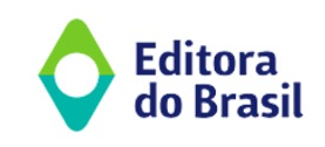 Atividade de Arte – 7º Ano
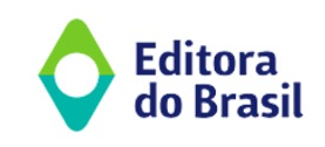 Atividade de Arte – 7º Ano
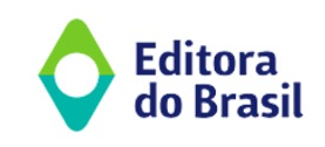